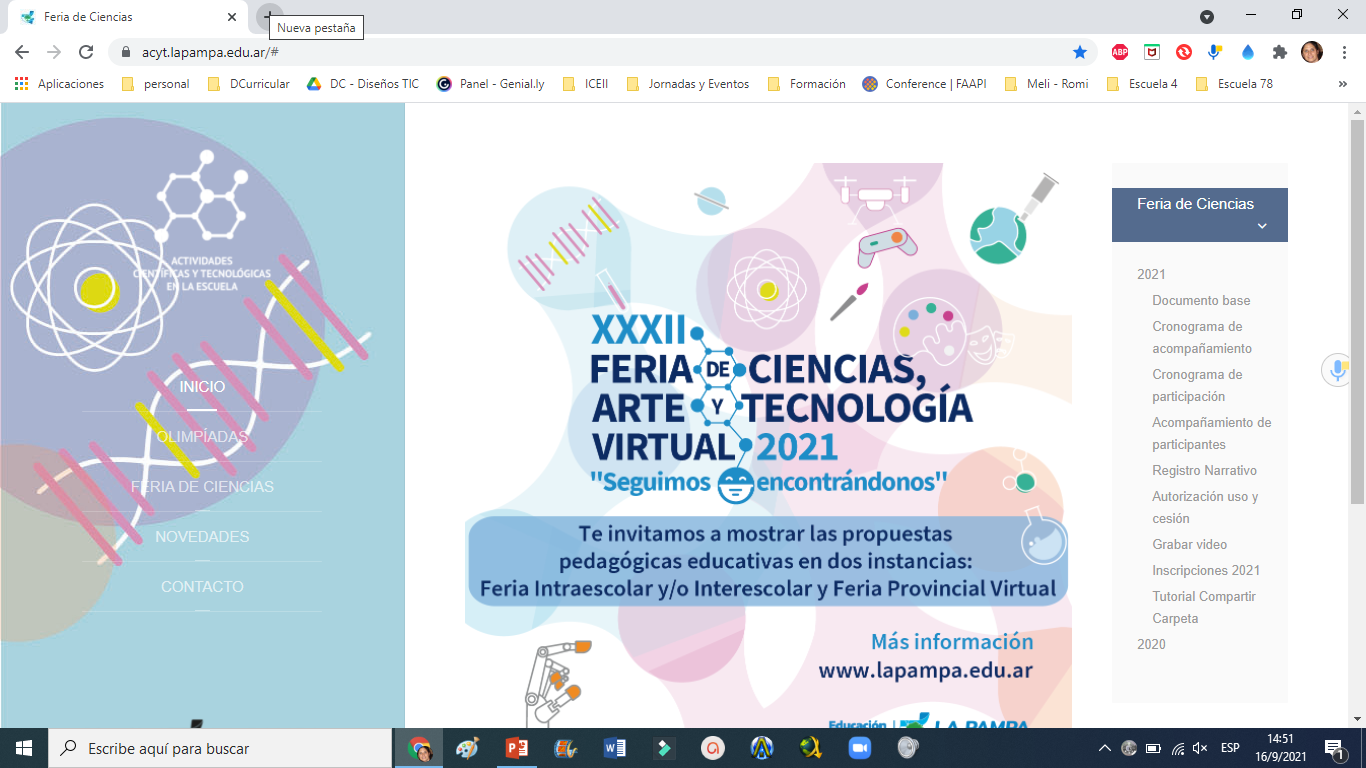 “Convivir en un mundo digital”
Escuela N° 78 “Contralmirante M. Guerrico”
6to grado (Turno mañana y Turno tarde)
Santa Rosa (La Pampa)
2021
El año 2020 planteó, sin duda alguna, la necesidad de formar a nuestros niños y niñas en el uso adecuado de tecnologías digitales.
Durante 2021, en período de presencialidad del primer semestre, se plantearon desde el espacio de Lengua Extranjera el uso de herramientas digitales para promover el desarrollo de múltiples habilidades vinculadas al entorno digital y sus características:
blog www.nosdivertimoseningles.blogspot.com: en este sitio se plantearon distintas actividades:
fichas interactivas en línea 
mural interactivo y colaborativo 
juegos en línea
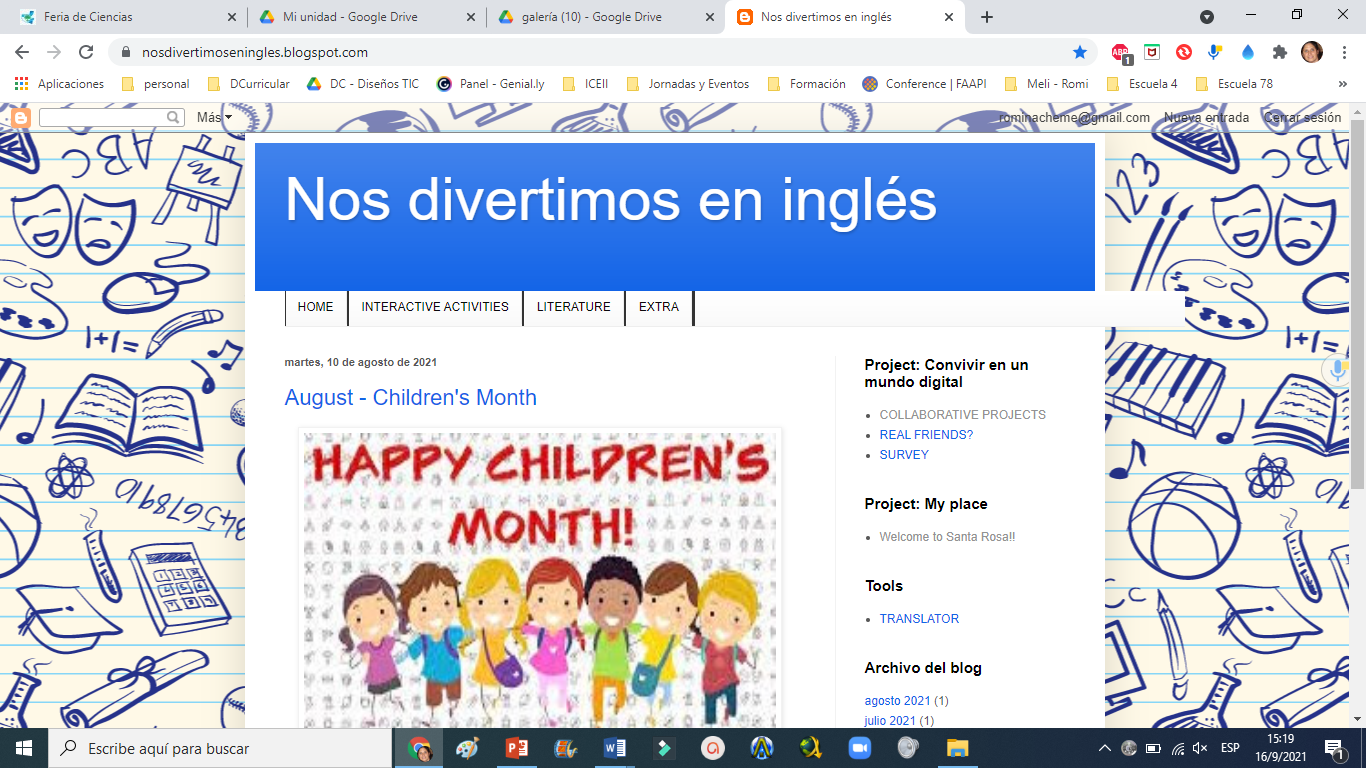 OBJETIVOS:
Recuperar saberes construidos en clases anteriores.
Revisar estrategias de aprendizaje y comunicativas, tanto en la presencialidad como en la virtualidad. 
Interactuar con la docente, el grupo de clase y otras personas en forma oral (en clase) y escrita (en línea). 
Revisar estrategias y funciones lingüísticas para la producción escrita y oral para expresar información personal y preferencias en inglés.
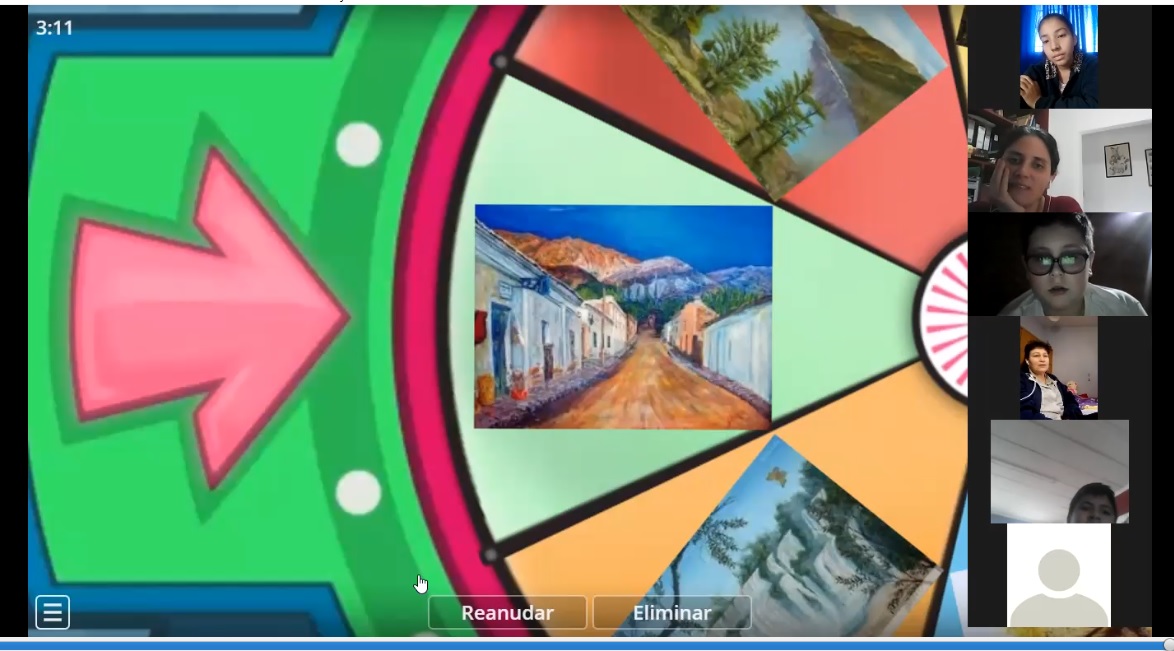 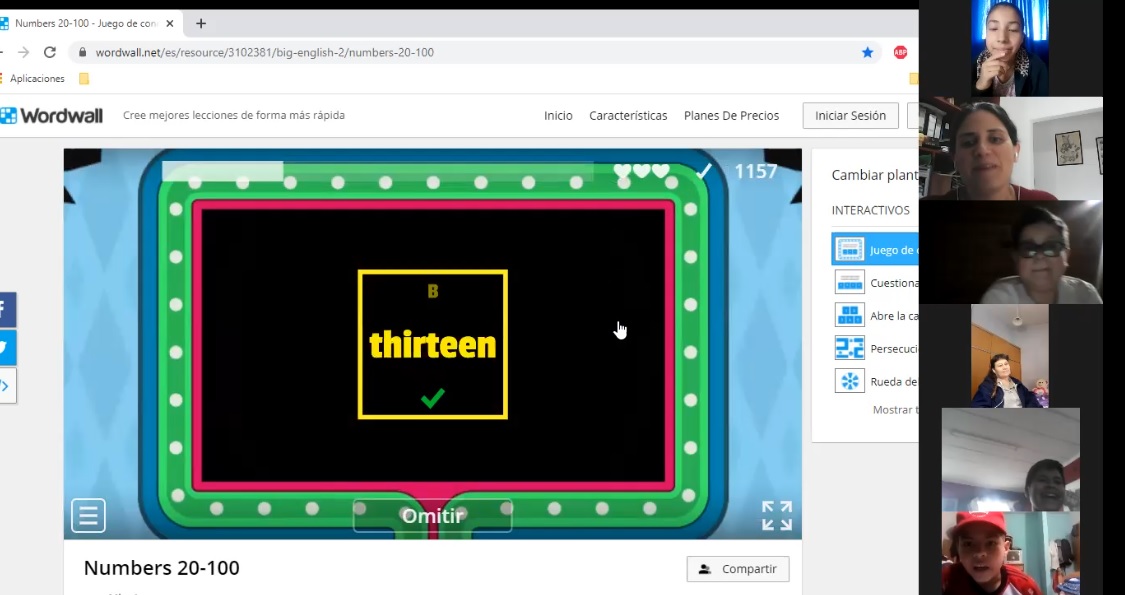 La secuencia didáctica presenta actividades que se articularon con temáticas abordadas con otros espacios curriculares:
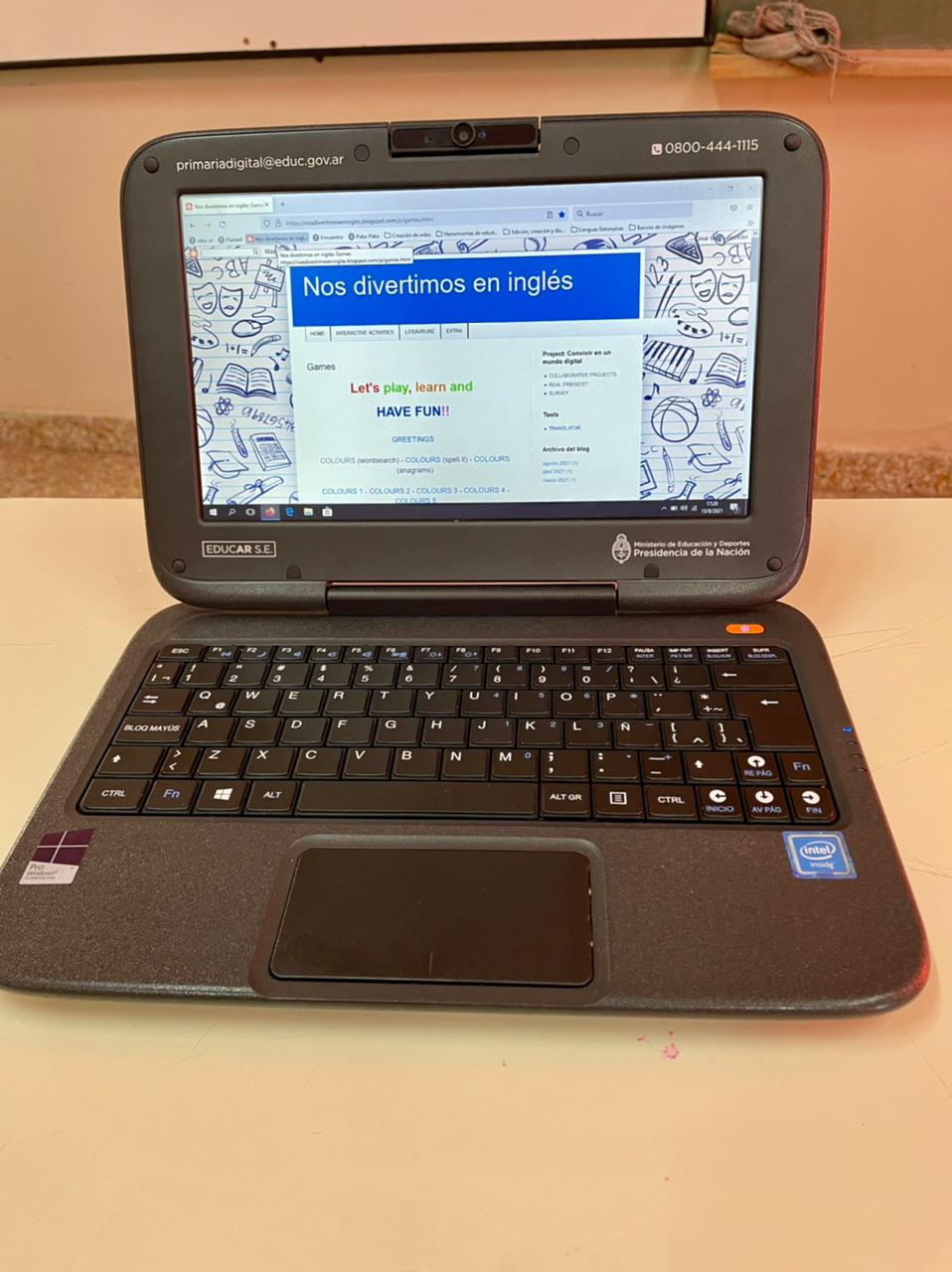 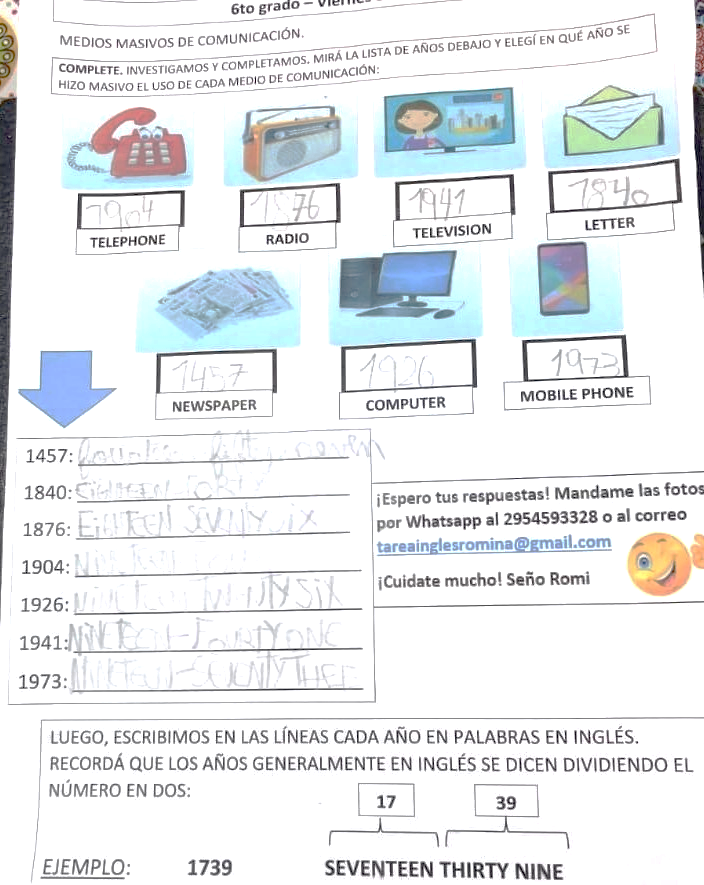 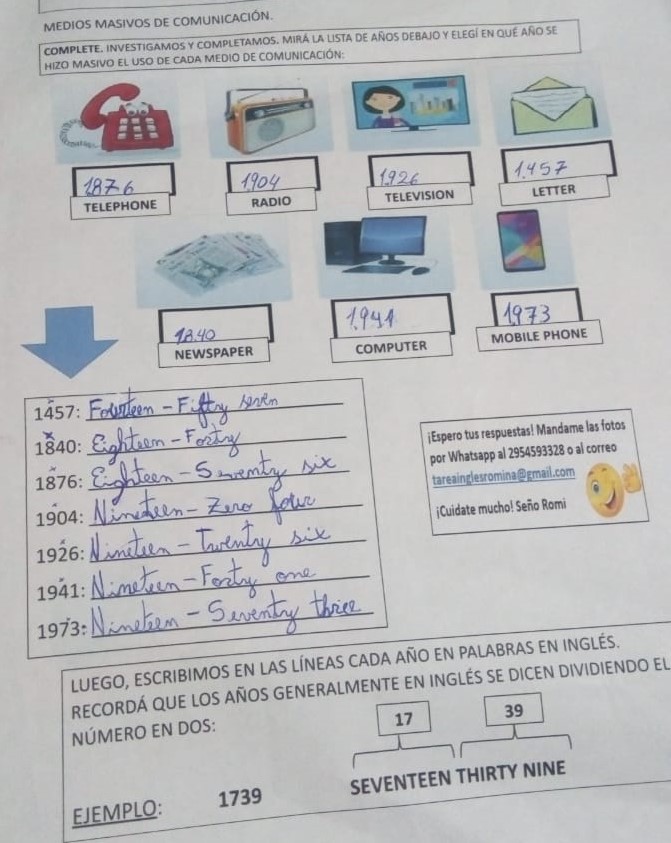 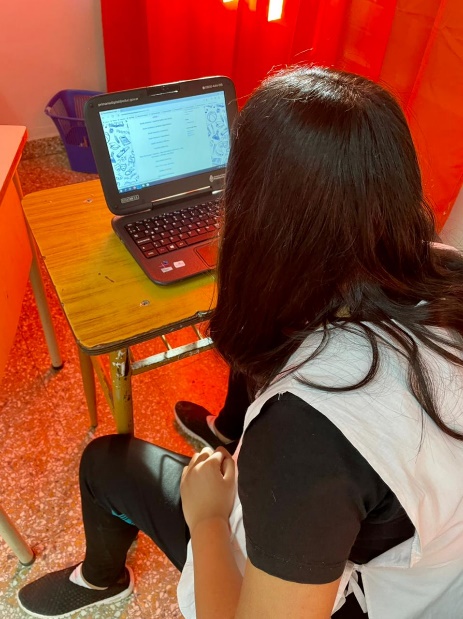 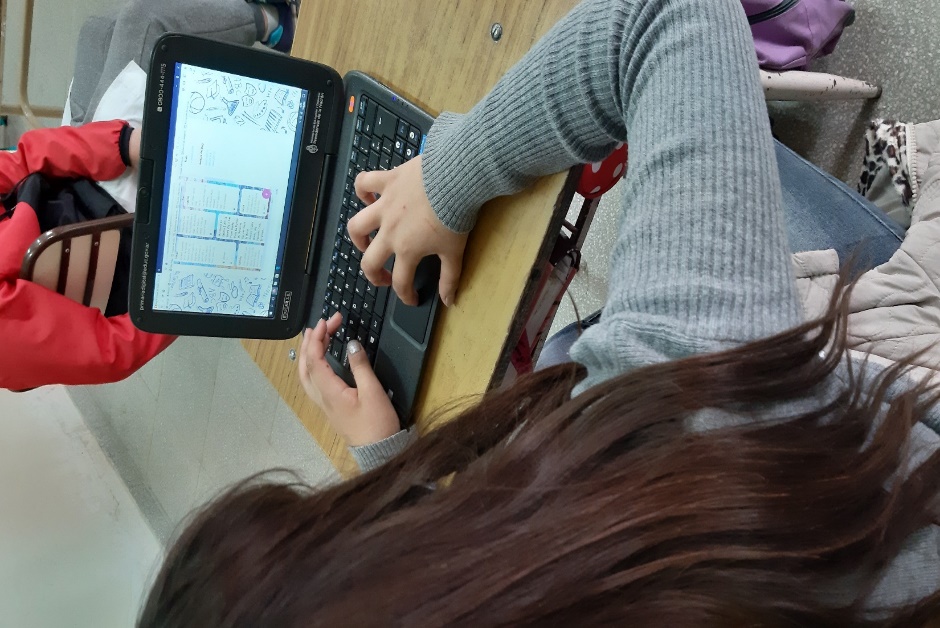 Temas abordados y debatidos en clase:
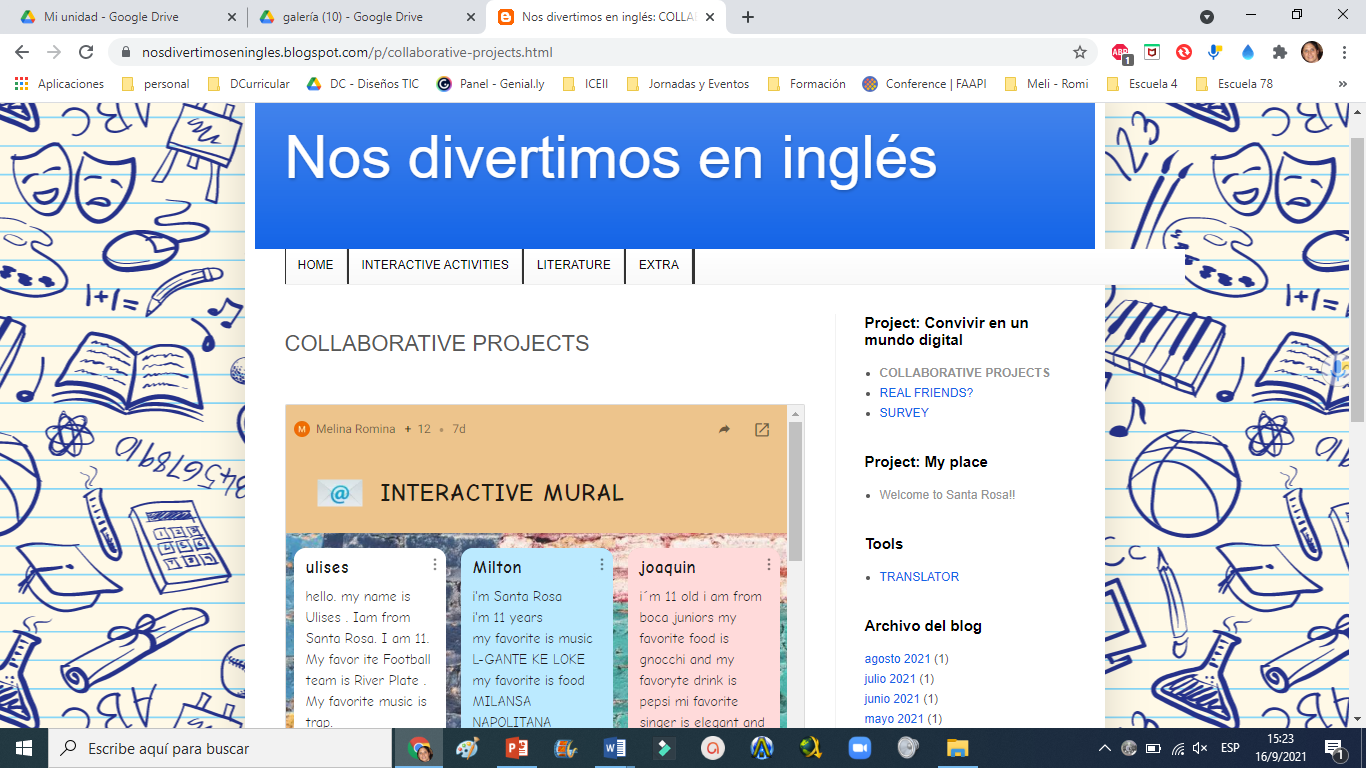 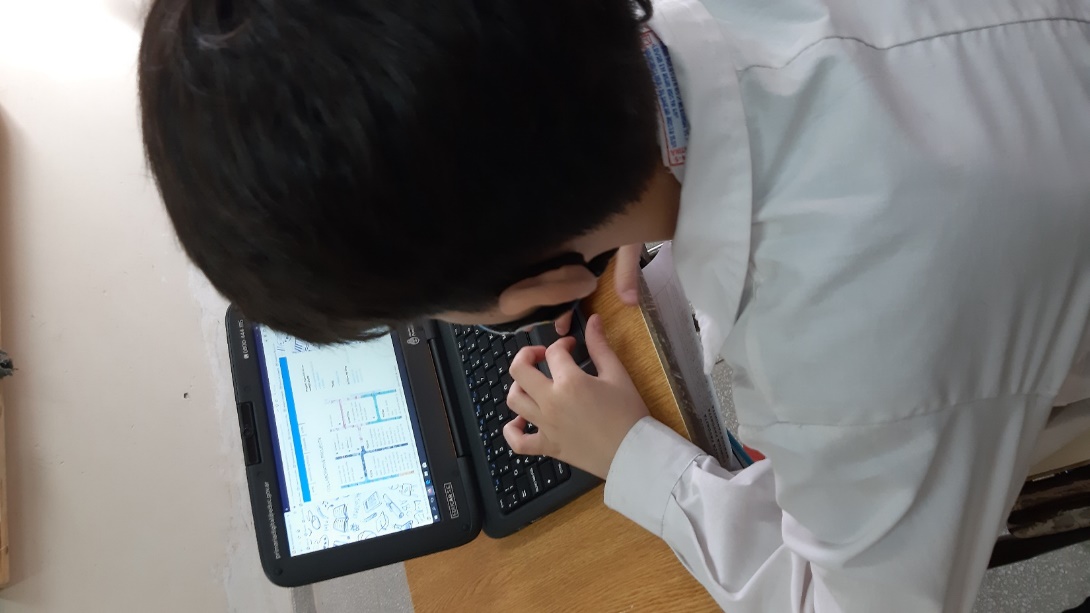 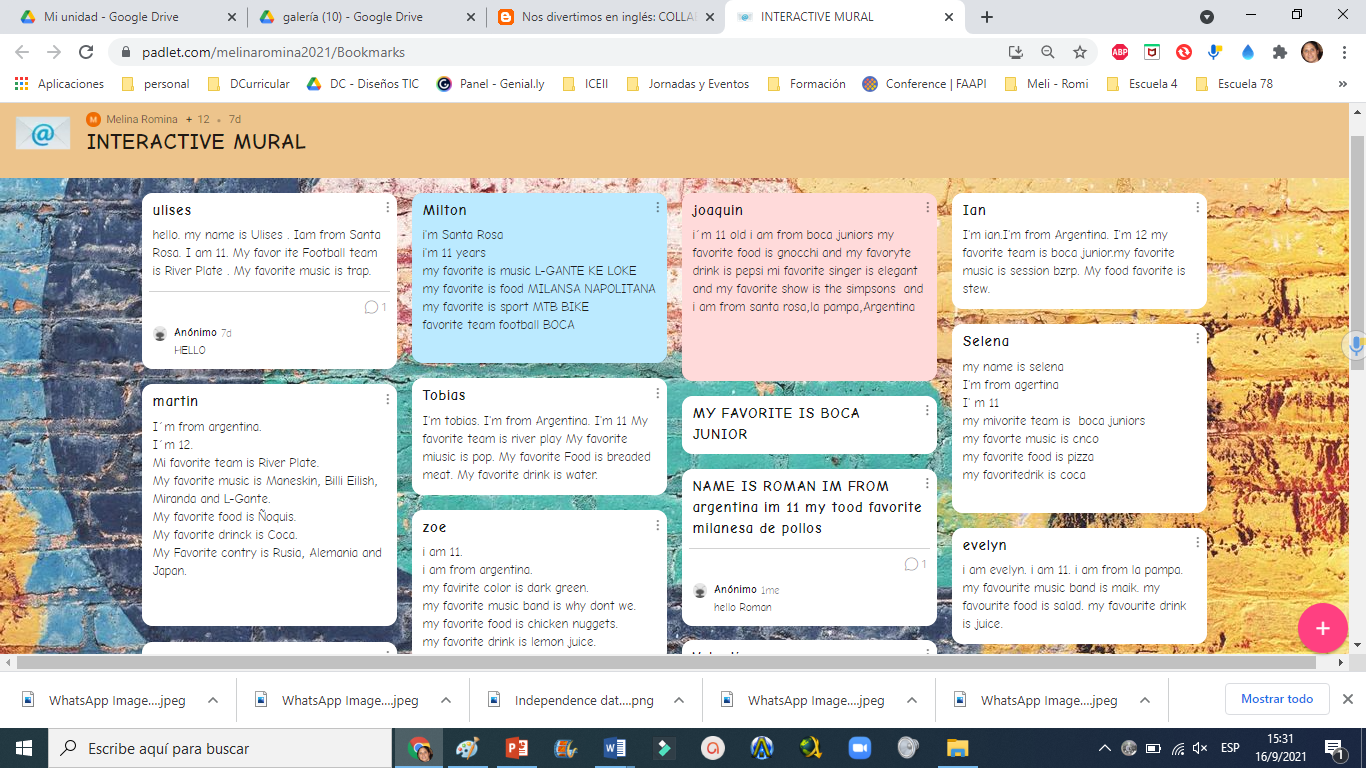 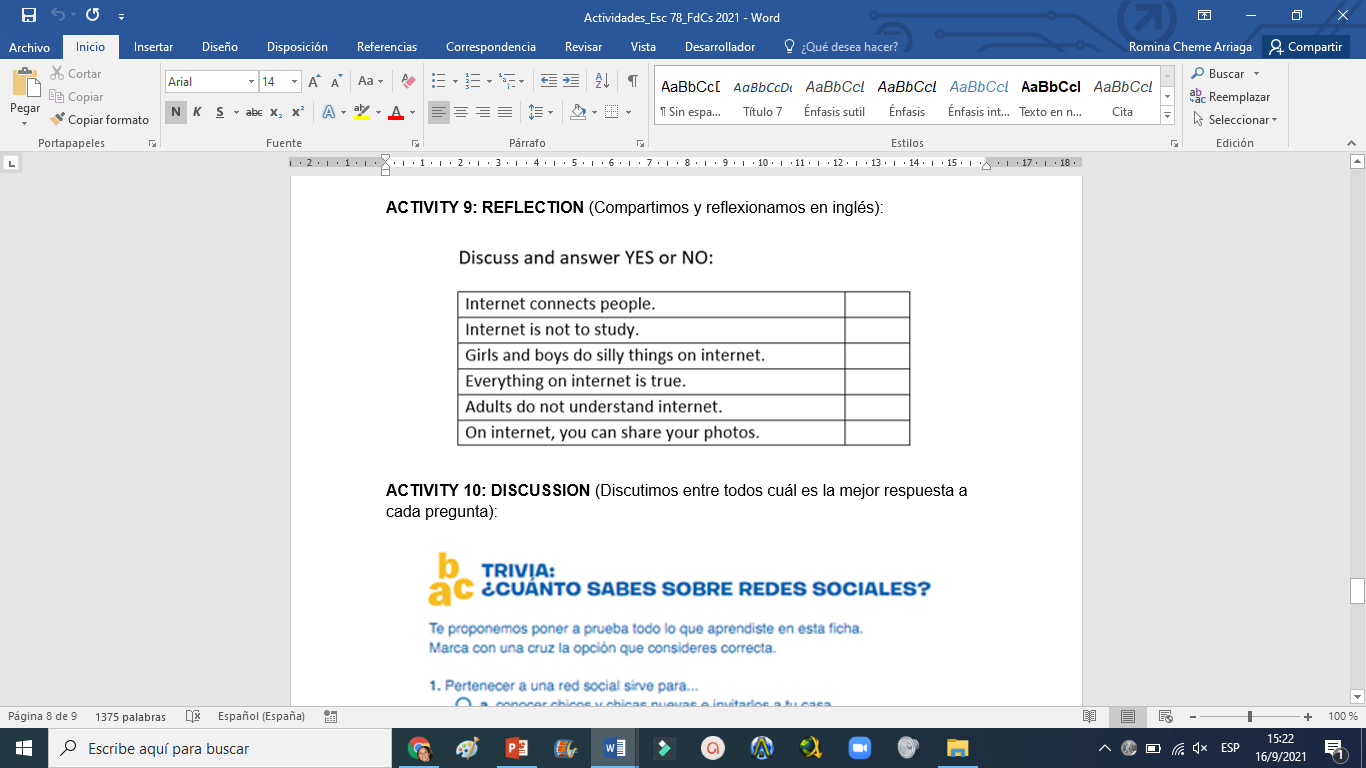 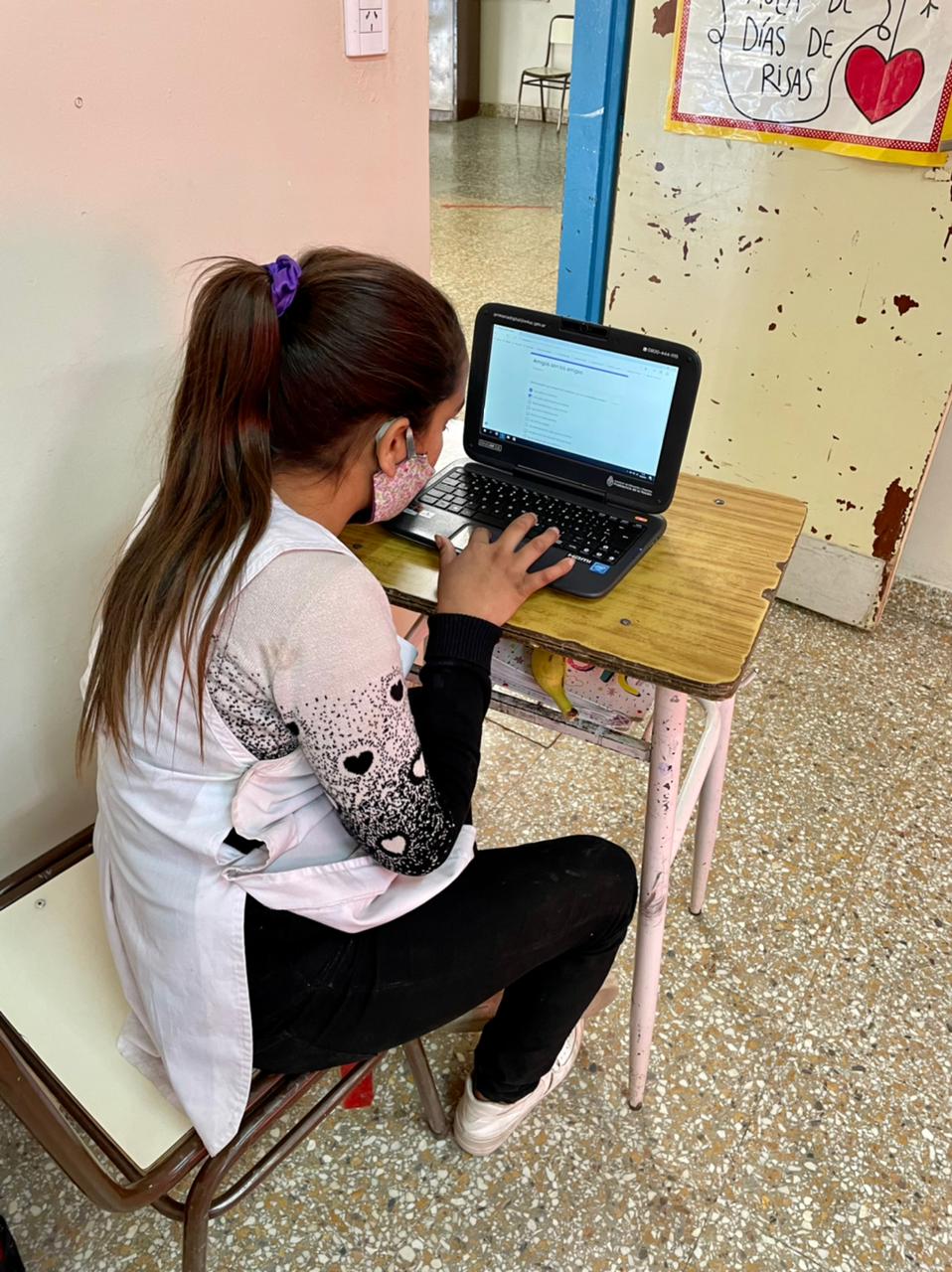 Prof. Melina CollinoProf. Romina Cheme ArriagaDocentes de Lengua ExtranjeraEscuela N° 78Santa Rosa